МКДОУ Усть-Таркский детский сад «Солнышко»

Игровой, познавательно-исследовательский проект
для детей 2 младшей группы
«Как мы подружились 
с овощами»
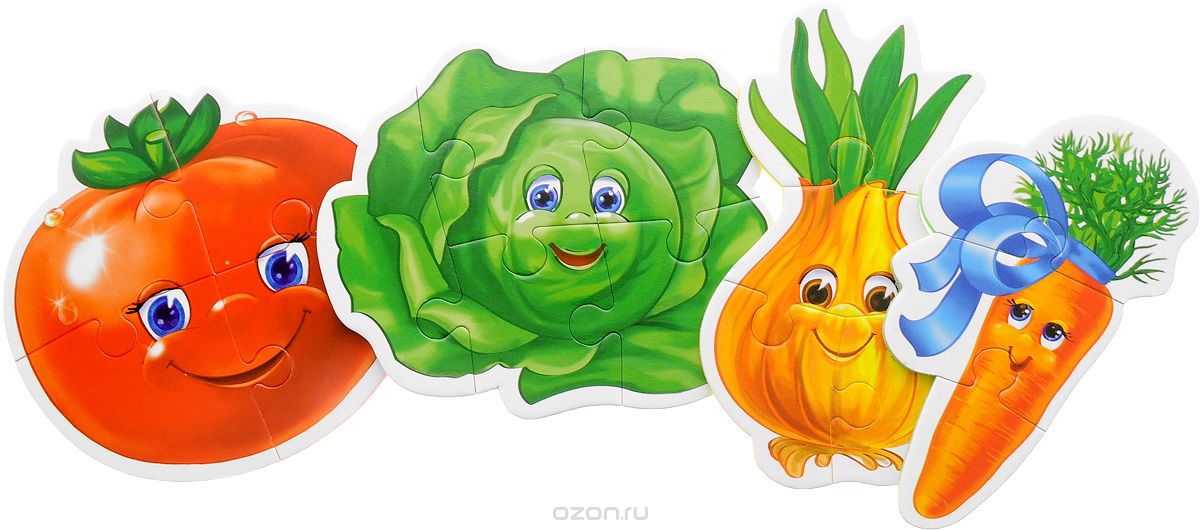 Автор: воспитатель Райхерт
                                                                                                                                                                Светлана Геннадьевна
Усть-Тарка 2017 г.
Актуальность проекта:

     Все мы знаем,  что влияние питания на состояние человека огромно. Считается общеизвестным фактом, что пища является одним из важнейших факторов окружающей среды, влияющих на наше здоровье,  работоспособность, умственное и физическое развитие и долголетие. Ещё Гиппократ, живший в древней Греции, сказал следующее: «Зачастую, отец болезни неизвестен, но мать её – это пища». Согласно ФГОС, одной из главных задач в дошкольном образовании является забота о сохранении и укреплении здоровья детей, формирование у них элементарных представлений о здоровом образе жизни, воспитание у них элементарных полезных привычек, в том числе, привычки к здоровому питанию. Стоит всего лишь задуматься о здоровом питании ребёнка, как сразу возникает мысль о пользе овощей и фруктов для человеческого организма. Все понимают, что они являются важной составляющей правильного питания.
Цель:
Расширить у детей представление об овощах, их вкусовых качествах и значимости для организма человека.
Задачи:
- Познакомить детей с разными овощами, как и где они растут, что из них готовят и чем они полезны.
- Привлечь детей к активному участию в дидактических играх, играх забавах, игровых ситуациях, связанных с темой «Овощи».
- Создать обстановку, формирующую у детей положительное отношение к блюдам из овощей.
- Убедить родителей в изменении подхода к организации питания в домашних условиях, вовлечь в совместную деятельность по проведению проекта.
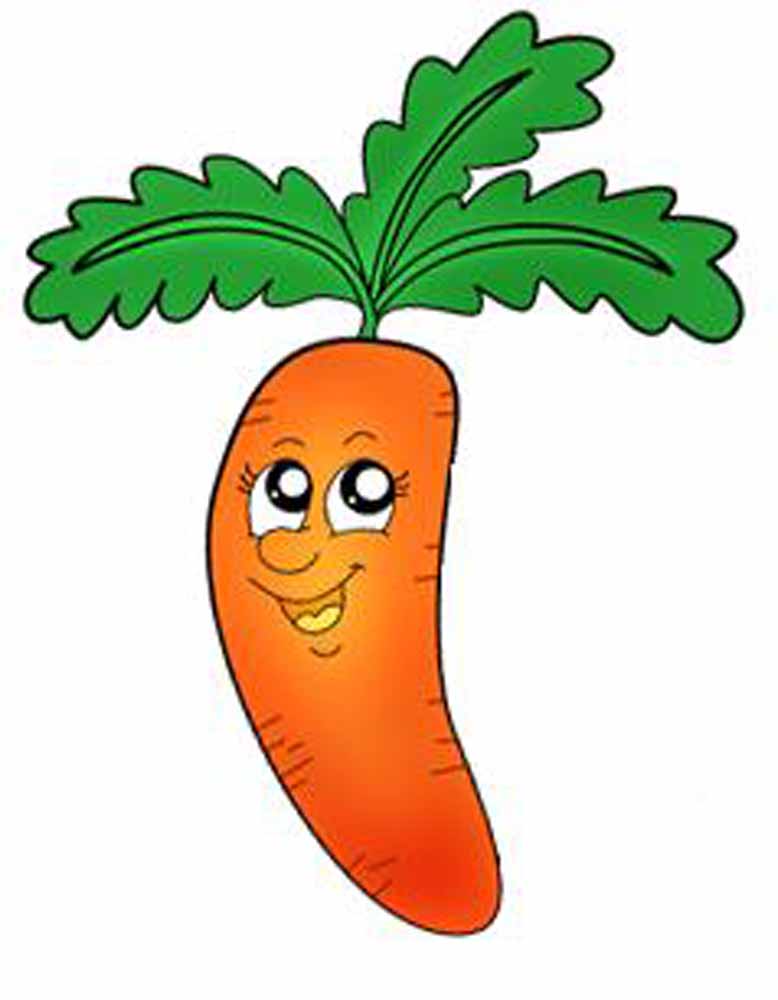 Этапы реализации проекта:
Подготовительный этап.
- целеполагание (выявление проблемы, определение цели и задач);
- изучение материала по теме в различных источниках;
- разработка проекта, поиск решения задач проекта;
Основной этап (практическая деятельность по решению проблемы, планирование совместной деятельности).
- использование материала по теме «Овощи» в образовательной деятельности;
- создание пособий и дидактических игр по теме «Овощи»;
- планирование деятельности в режимные моменты (практические упражнения, дидактические игры, чтение художественной литературы);
- организация работы по сказке «Почему загрустила морковка?», сочинение сказок об овощах, создание книги «Дружные овощи»;
- изготовление объёмных овощей своими руками;
- просмотр мультфильмов «Весёлый огород», «Полезные овощи»
- работа с родителями  (привлечение родителей к участию в сказке «Почему загрустила морковка?», консультации,  советы доктора Айболита по питанию детей;
- итоговое мероприятие – развлечение «В гостях у бабушки Наташи».
Заключительный этап.
- подведение итогов проекта;
- представление проекта на педагогическом совете.
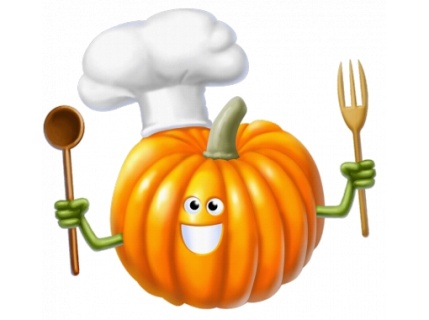 Реализация проекта

Настоящей находкой проекта стала сказка «Почему загрустила морковка?». Данная сказка позволила объединить всю неделю одним сюжетом и сделать разговор об овощах увлекательным и продолжительным. В групповой комнате на магнитной доске был оформлен «огород», над которым ярко светило солнышко. И вот, в понедельник утром, когда дети пришли в детский сад после выходных, они обнаружили, что в «огороде» появилась грустная морковка. Организуя ситуативный разговор, мы с детьми выясняли,  почему же морковка грустная?  И пришли к выводу, что  ей одной скучно. Хорошо бы было, если бы у неё появились друзья. В течение дня мы с детьми поговорили о том, что  растёт в огороде, кто за ним ухаживает и охраняет, вспомнили известные им овощи и стали ждать
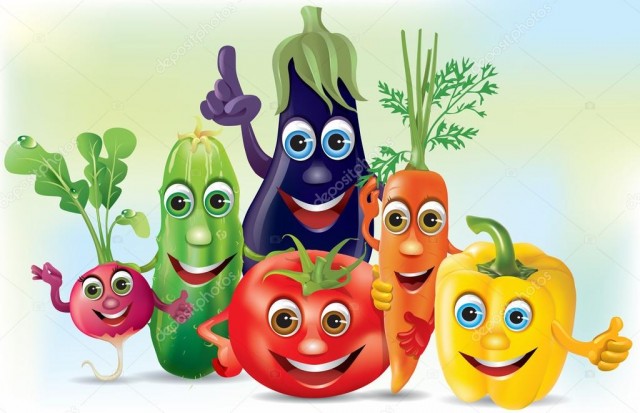 …  Каково же было удивление детей, когда на следующее утро, рядом с морковкой они увидели  Лучок и Чесночок, потом появилась Помидорка, потом Огуречик.
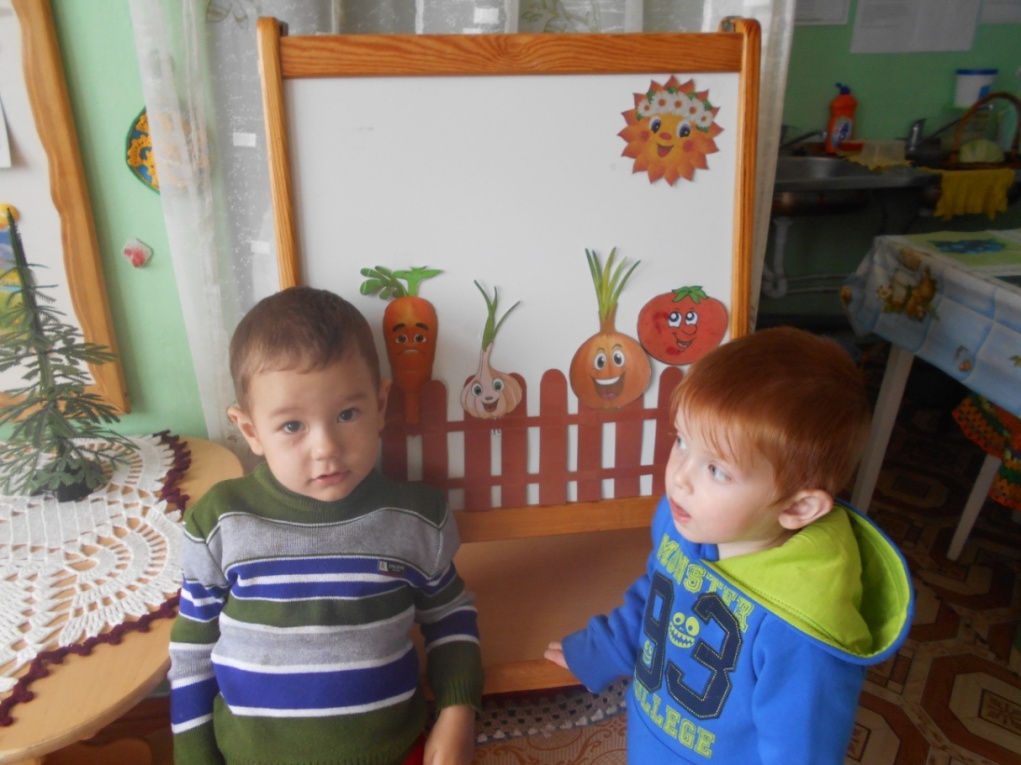 Морковка уже немного улыбалась. Каждый день в группе появилась новая мягкая игрушка и  малыши  с удовольствием  играли с ней. В течении недели дети посмотрели театрализованную сказку «Сказочное путешествие овощей»,  разучили потешку «Огуречик, огуречик…»,  а на обед детям  готовили овощные салаты.  Детям было  интересно и они  ждали следующего дня. 
Так в течение недели рядом с Морковкой оказались – Помидор, Лучок и Чесночок, Свёколка и Капустка. В конце недели главная героиня улыбалась в кругу друзей.
Подружиться с овощами нам помог и кукольный театр, для которого были сшиты овощи-куклы.
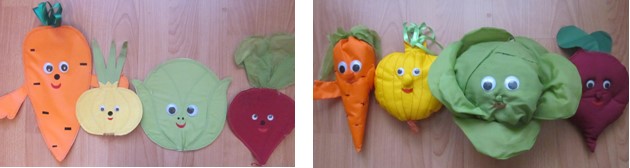 Объёмные овощи получились яркие, интересные и сразу привлекли внимание детей.
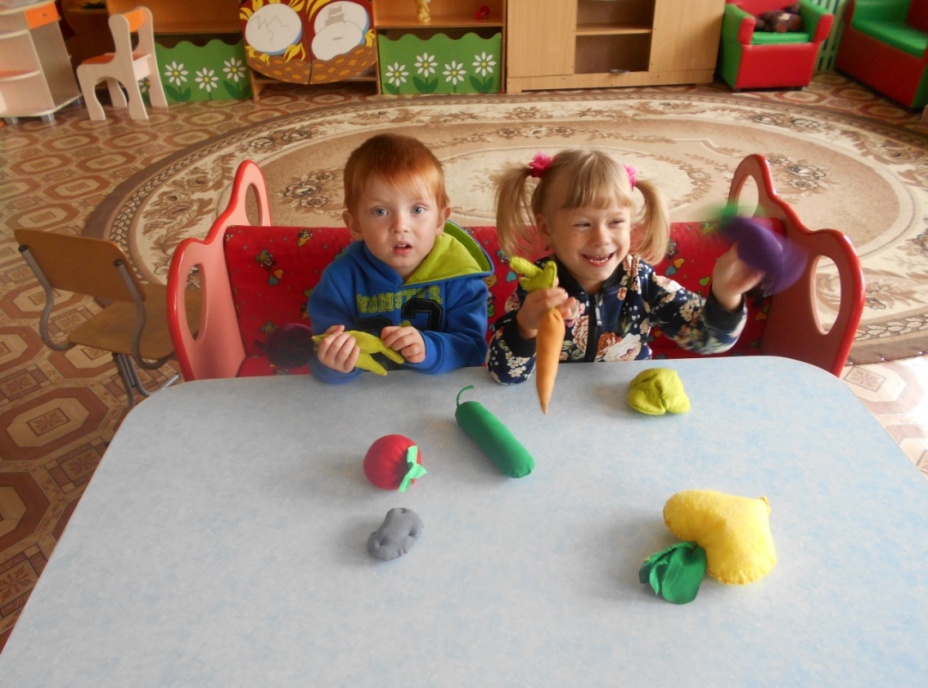 Они стали любимыми игрушками, благодаря которым мы разыгрывали игры-инсценировки,  придумывали сказки и  рассказывали уже знакомые. В процессе проекта нами  были собраны и сочинены различные сказки, которые поселились в самодельной книжке «Дружные овощи».
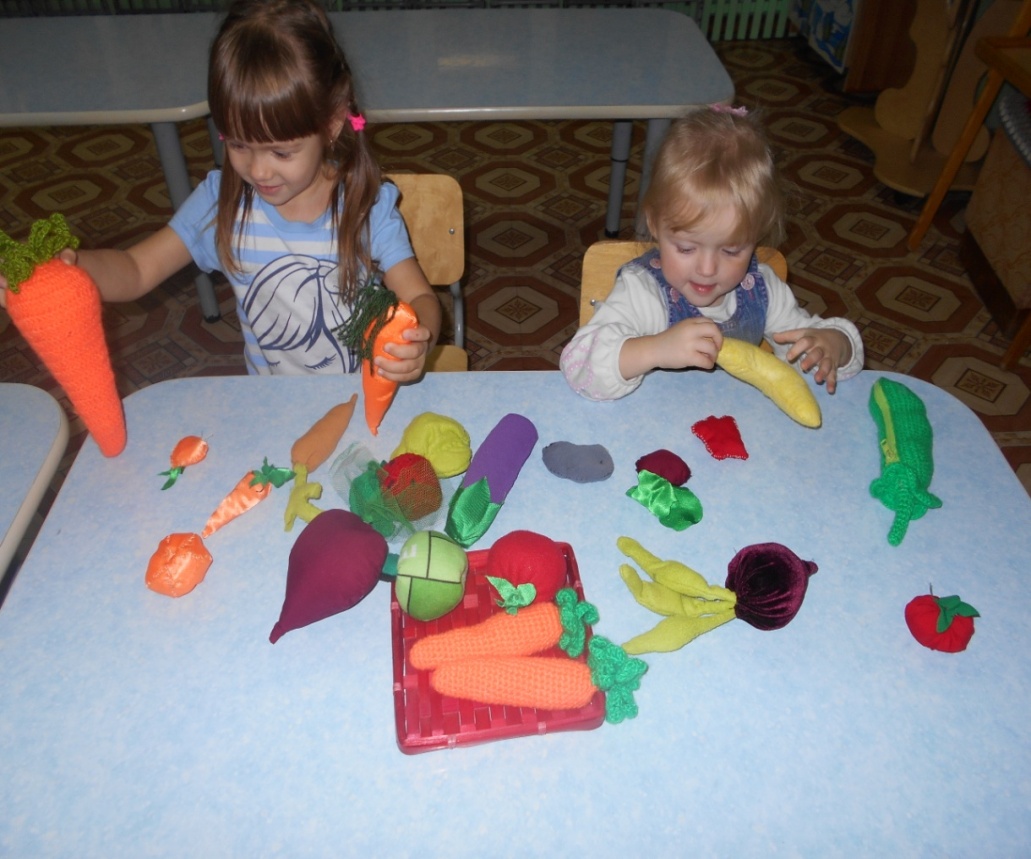 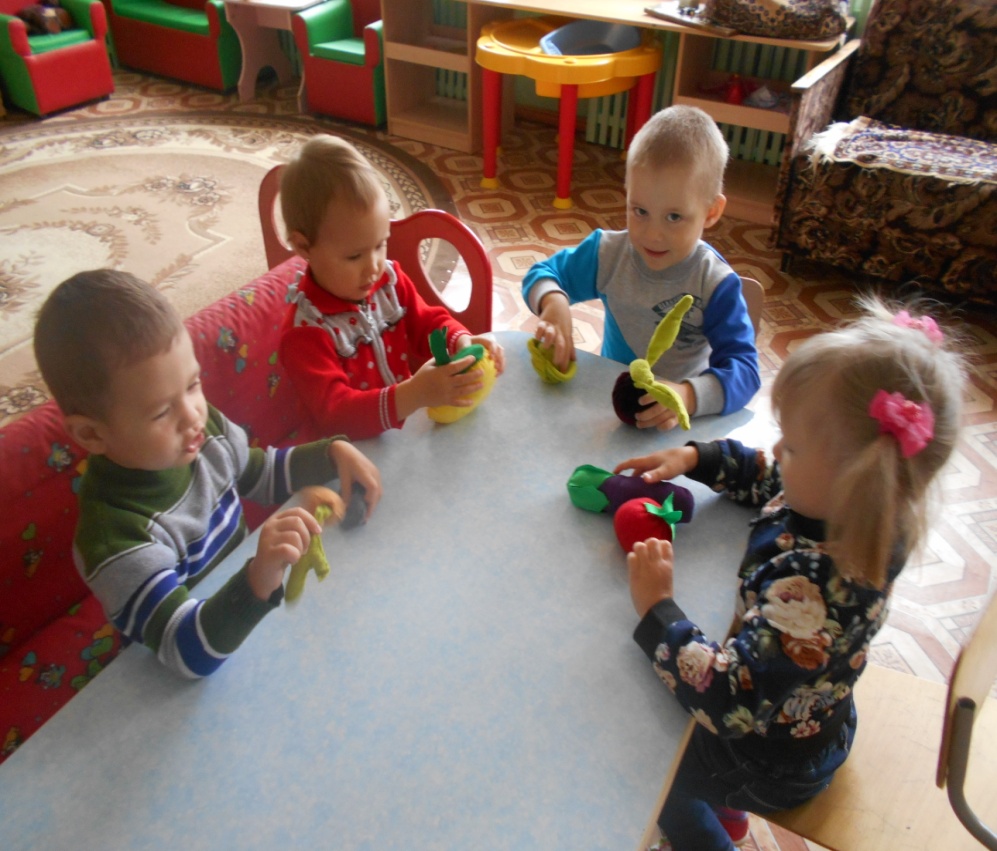 В процессе проекта были созданы и изготовлены новые  дидактические игры «Разложи по корзинкам», «Овощное лото», «Чудесный мешочек», «Перчатка-помощница», «Вершки и корешки», цель которых  закреплять умение узнавать овощи, называть их, определять цвет и размер; обследовать их с помощью тактильных ощущений, отгадывать овощи по словесному описанию. Подобные игры развивают зрительное внимание, речь и  память.
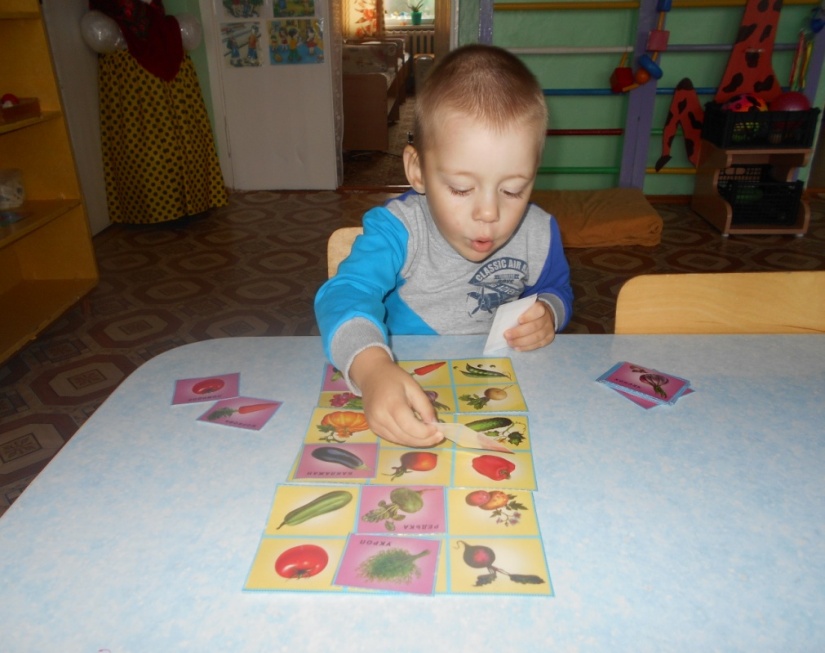 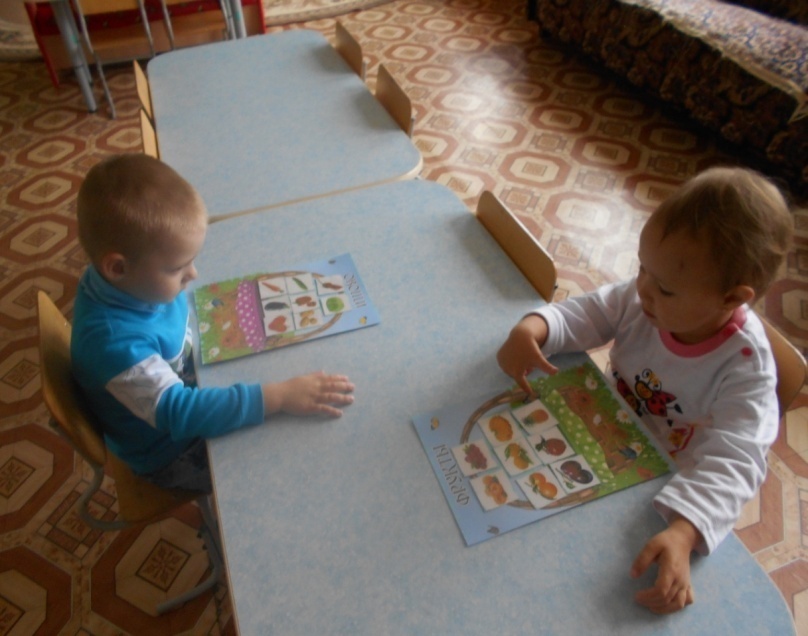 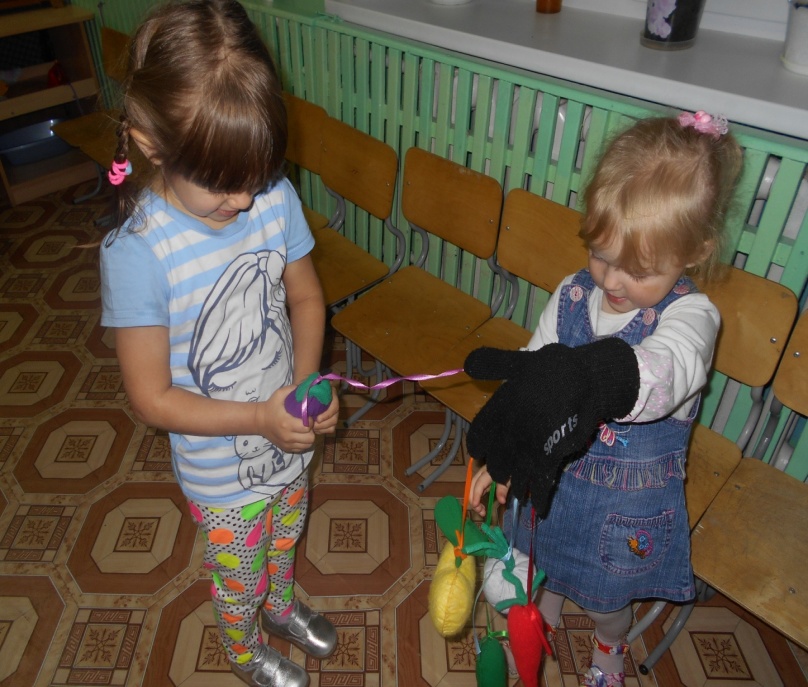 Также был оформлен уголок  огородника, где были собраны различные  настольные игры, книги, дидактические  картинки и игрушки.
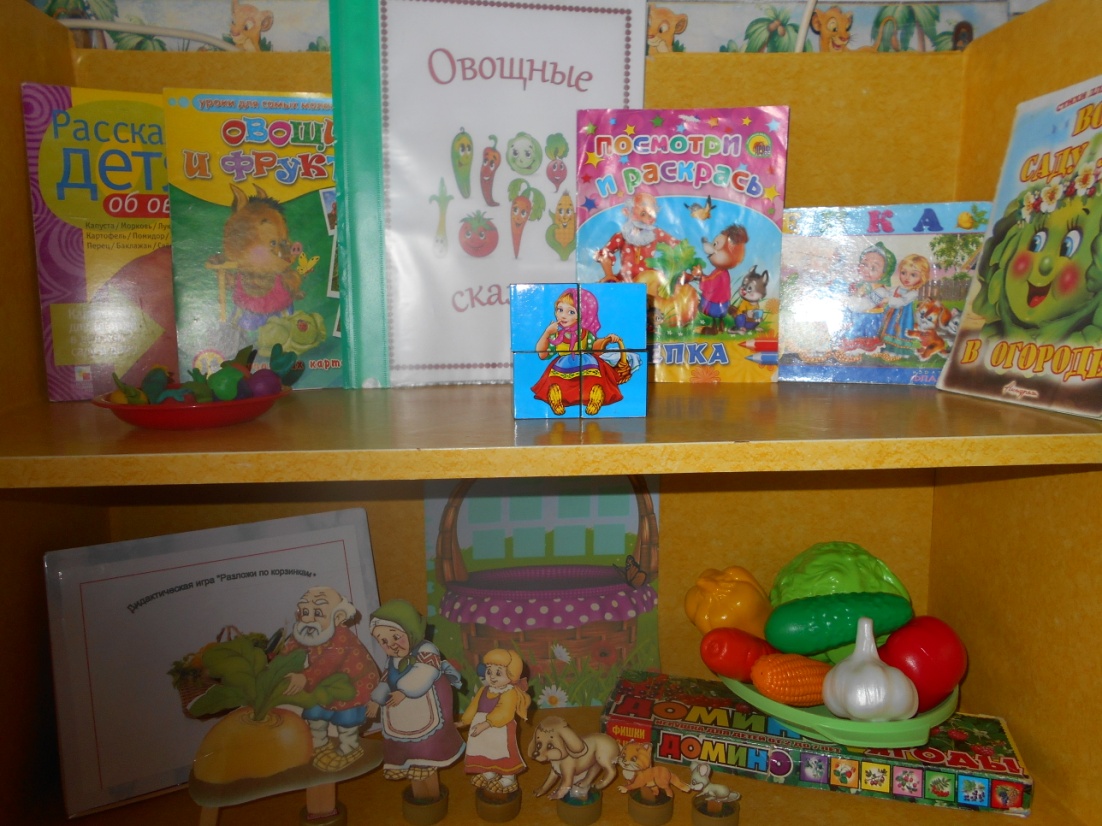 Помня о том, что обучение в младшем возрасте происходит опосредованно в увлекательной деятельности, мы часто использовали такую форму работы, как ситуативный разговор. Темы таких разговоров были различными. Например, «Что нам осень подарила», «Как можно попасть в царство овощей»,  «Что можно приготовить из картошки», «Лакомство для зайчат» и другие. В ходе самостоятельной деятельности детям были предложены  раскраски, трафареты и обводки по теме «Овощи»,
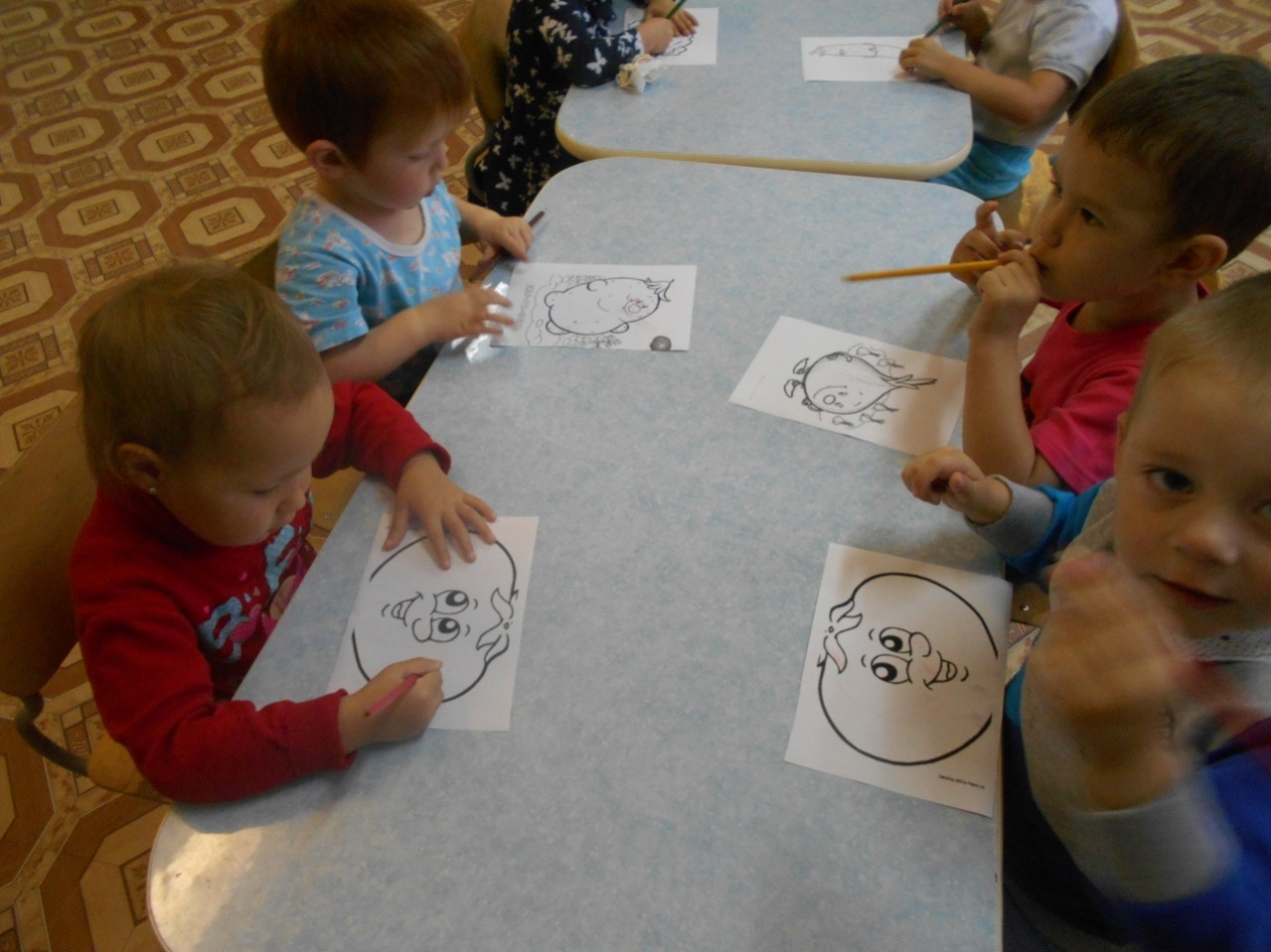 дидактические картинки и иллюстрации, натуральные овощи для рассматривания, были организованы сюжетно-ролевые игры «Ждём гостей», «Овощной магазин», «Приготовим салат для куклы Кати».
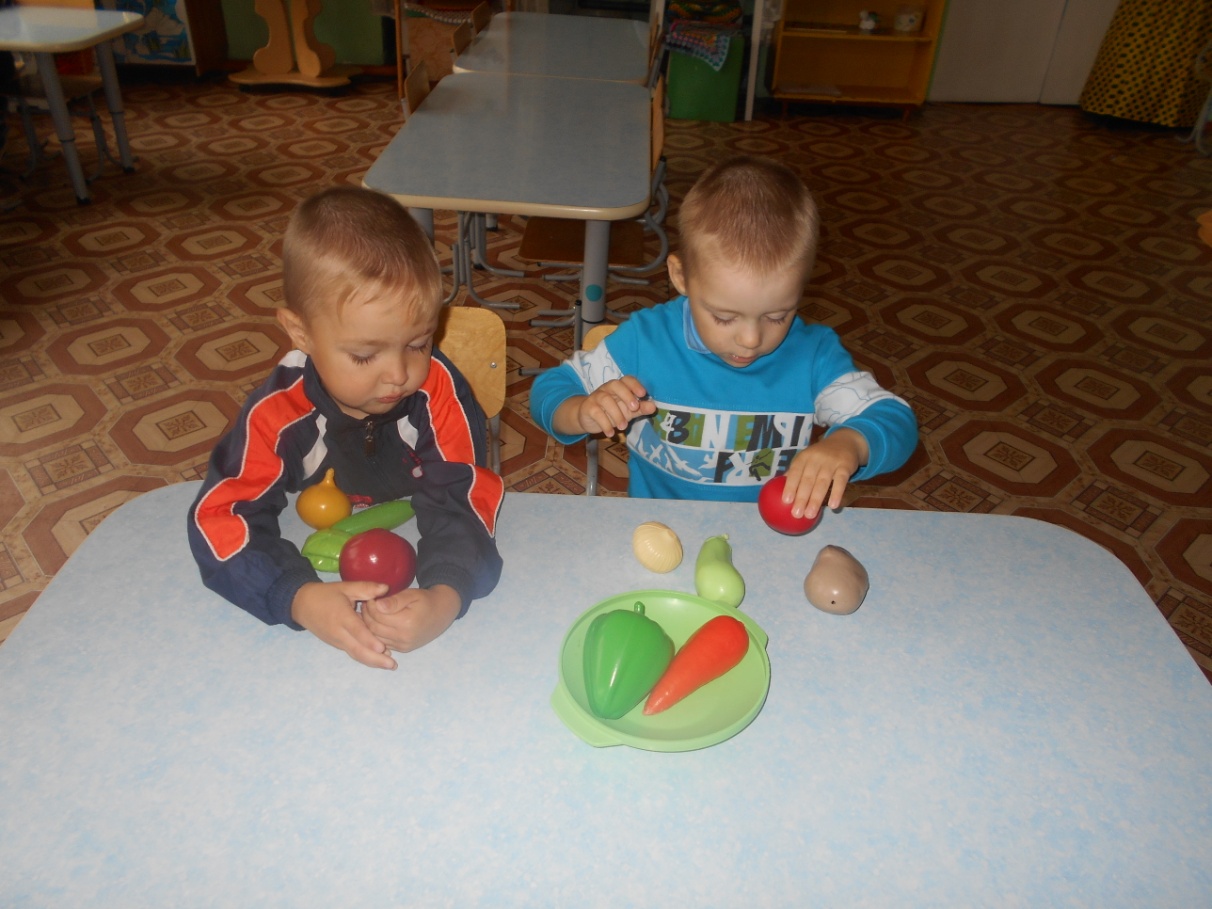 В художественно-творческой деятельности дети  с удовольствием раскрашивали картинки овощей, лепили и делали аппликацию.
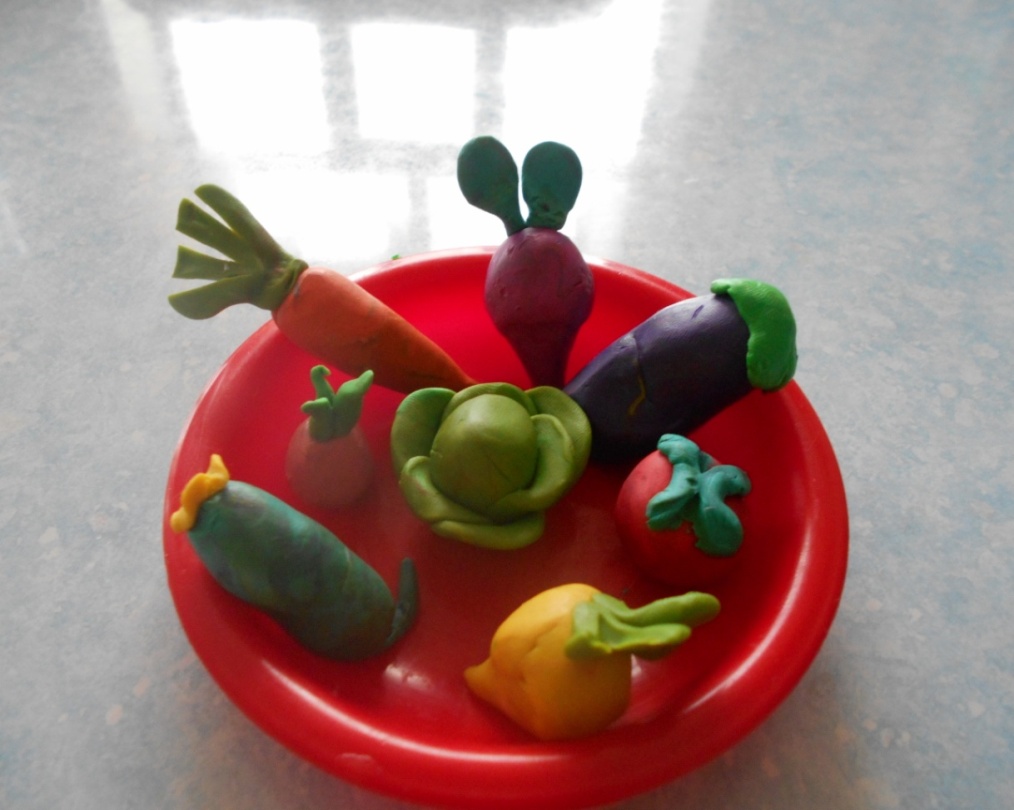 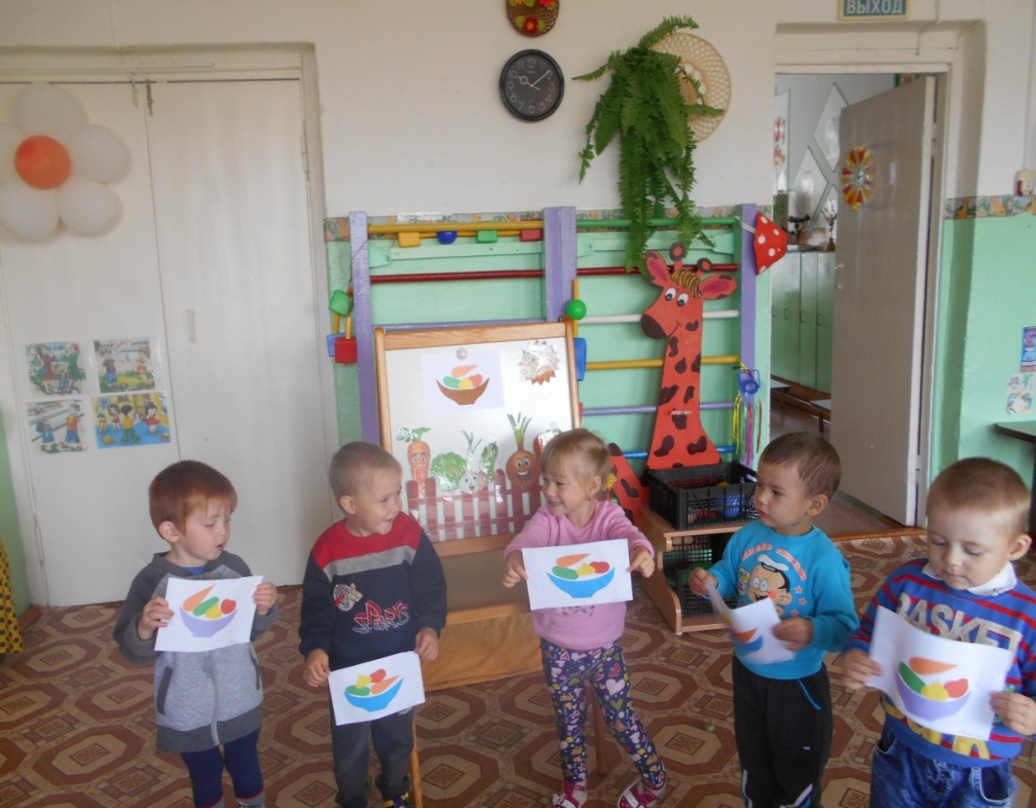 Используя настольный театр,  дети обыгрывали сказку «Репка», а также просмотрели мультфильмы «Весёлый огород» и «Полезные овощи».
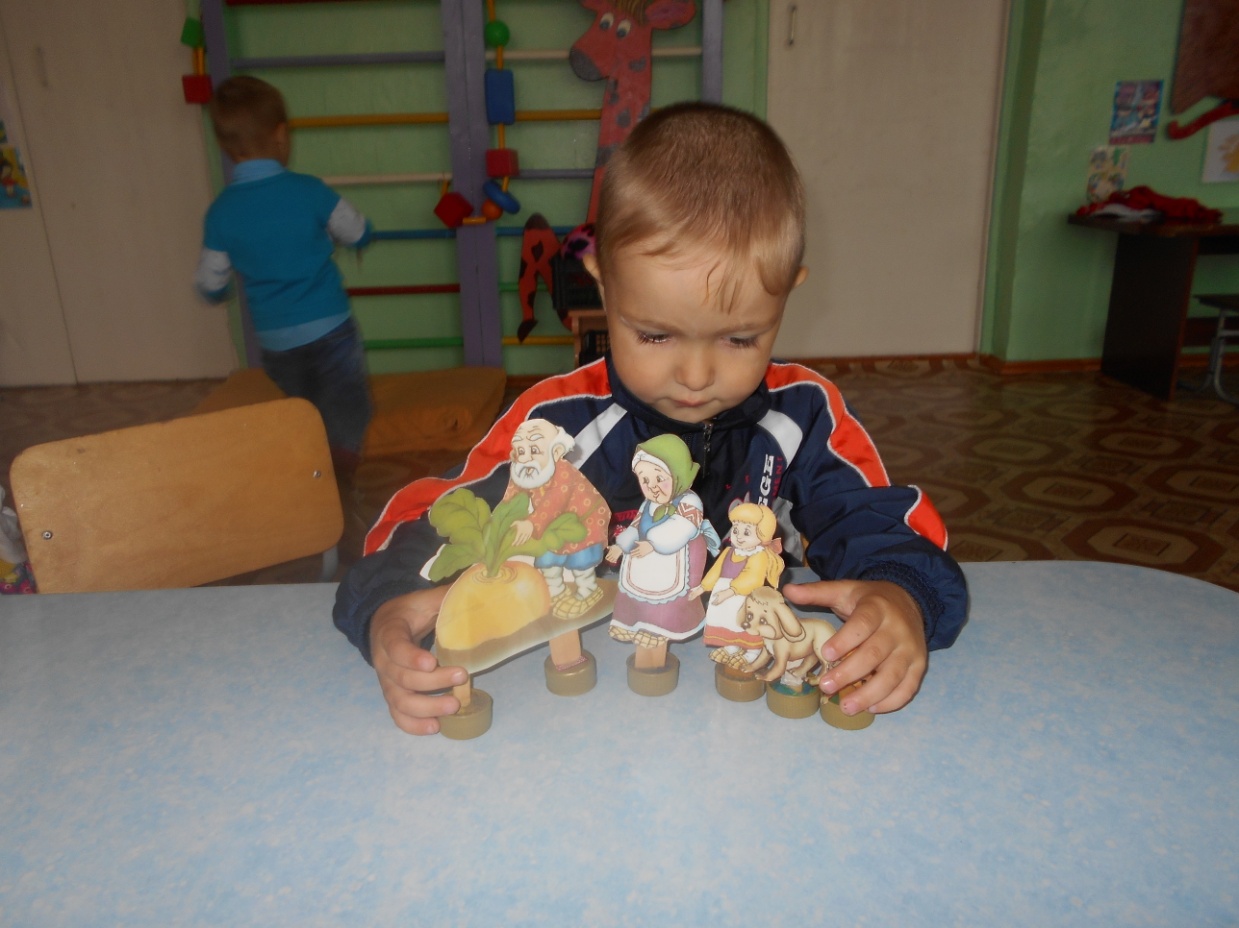 Совместно с воспитателем были прочитаны  сказка «Вершки и корешки», стихотворение   Ю. Тувима «Овощи», русские народные потешки и песенки. В совместной деятельности   были организованы подвижная  игра «Перевези овощи», музыкальная игра «Хороводная-огородная».
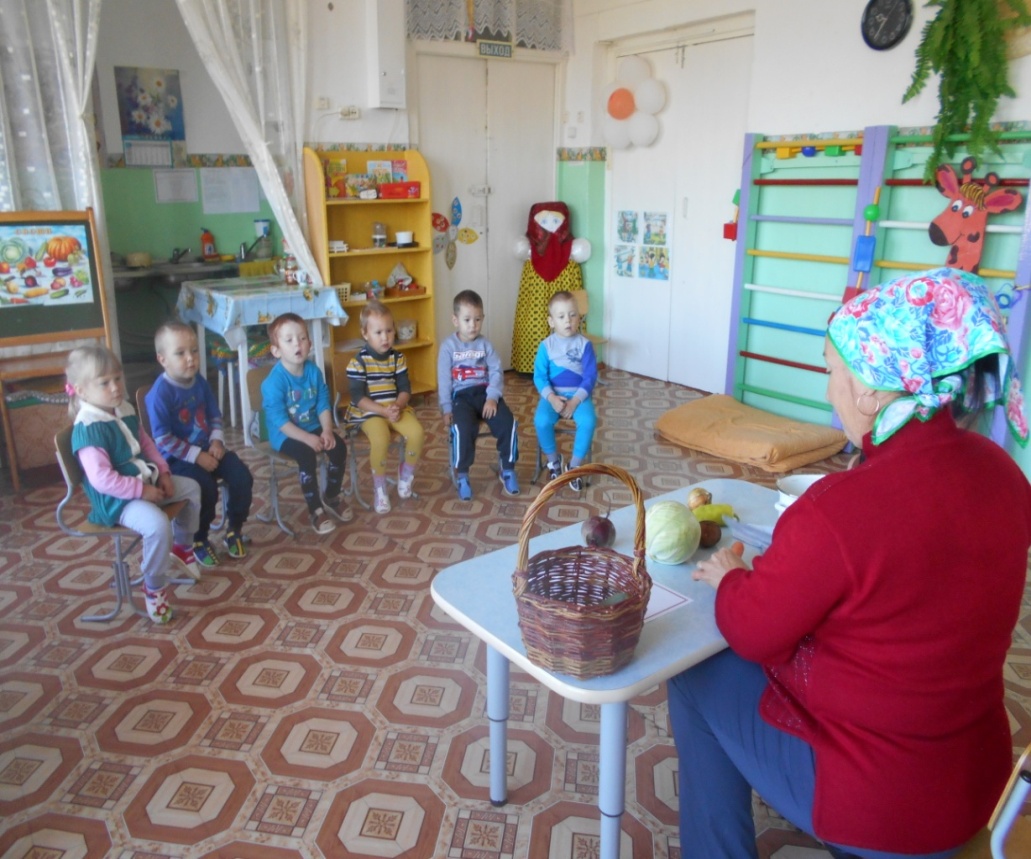 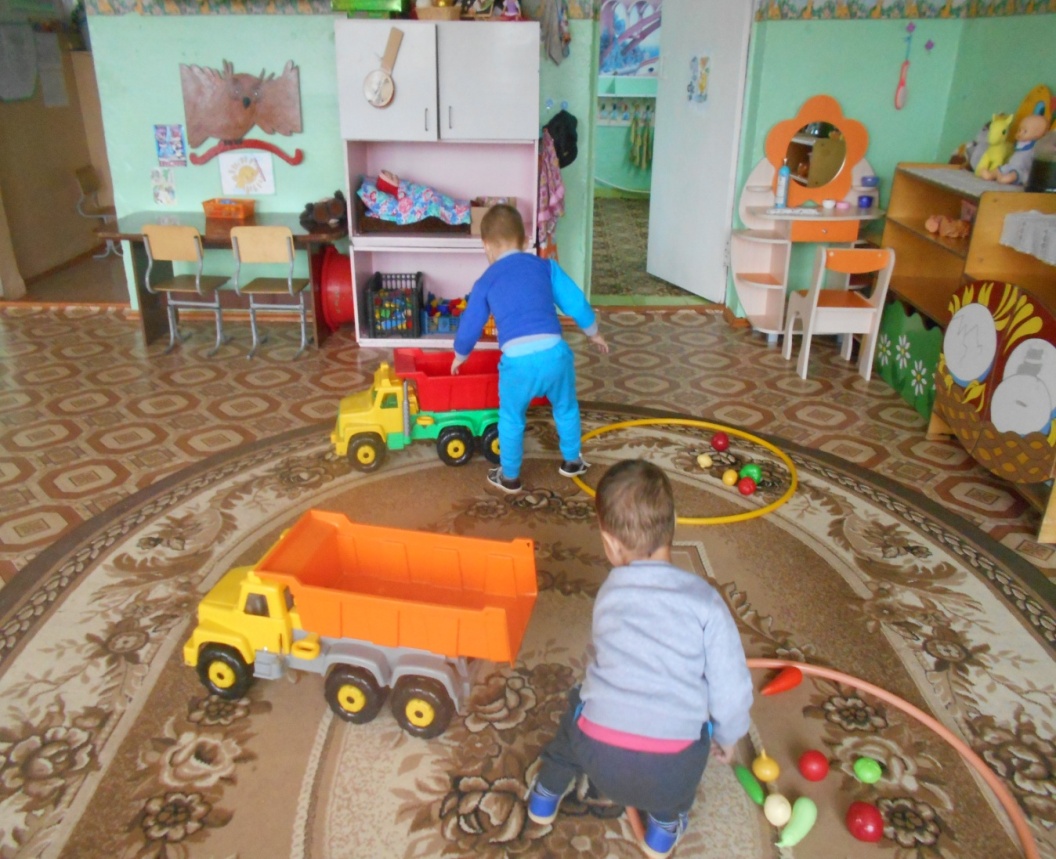 Очень понравилась детям дидактическая игра «Угадай на вкус», они с удовольствием пробовали овощи и угадывали их.
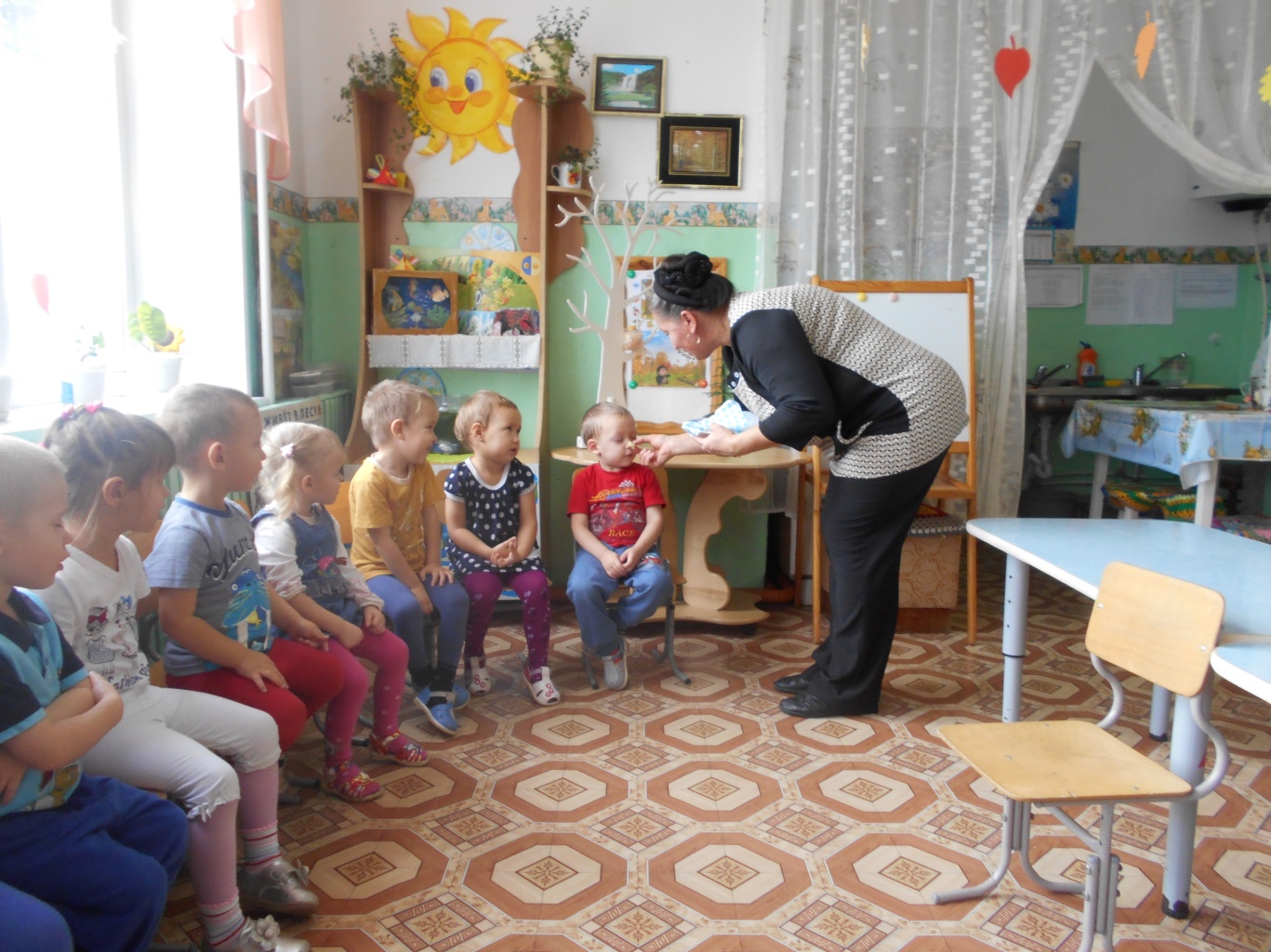 Разнообразило нашу деятельность во время проекта  наблюдение за прорастанием лука. В тот день, когда в нашем «огороде» появился Лучок, мы организовали совместную деятельность по его посадке. Детям была показана настоящая луковица, которую мы рассмотрели и  поставили в стаканчик с водой.  А чтобы  у детей вызвать больший интерес к наблюдению, мы «оживили» Луковку – сделали ей смешную рожицу, из пластилина вылепили глазки, носик и ротик. Каково же было удивление детей, когда к концу проекта  они увидели у лука выросшие корешки. Много радости им доставили и зелёные листья-пёрышки, которые они скушали за обедом.
Дети узнали о пользе лука и его «брата» чесночка, о том, что  они борются с микробами и их необходимо кушать, чтобы не болеть. Целью  данного наблюдения  было    формирование первичных представлений о том, что растение  живое,  и  что    для роста ему необходимы  -   свет, тепло и вода. Также дети увидели, что во время роста оно меняется – появляются корешки и листики.
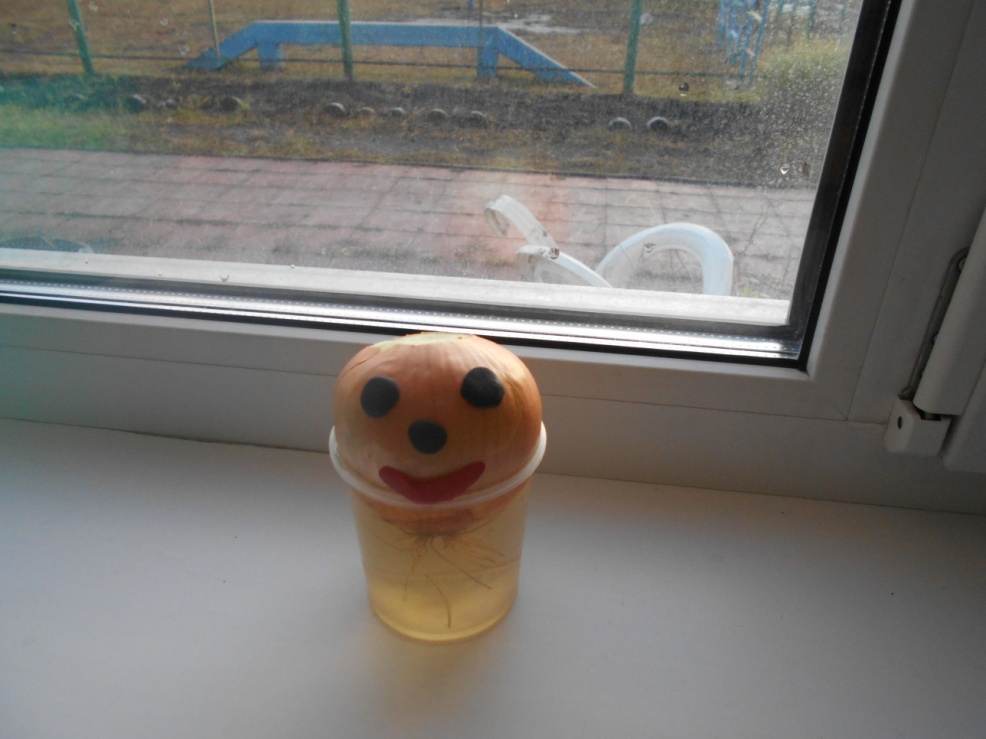 На прогулке дети  посетили огород и своими глазами увидели,  как растут овощи.
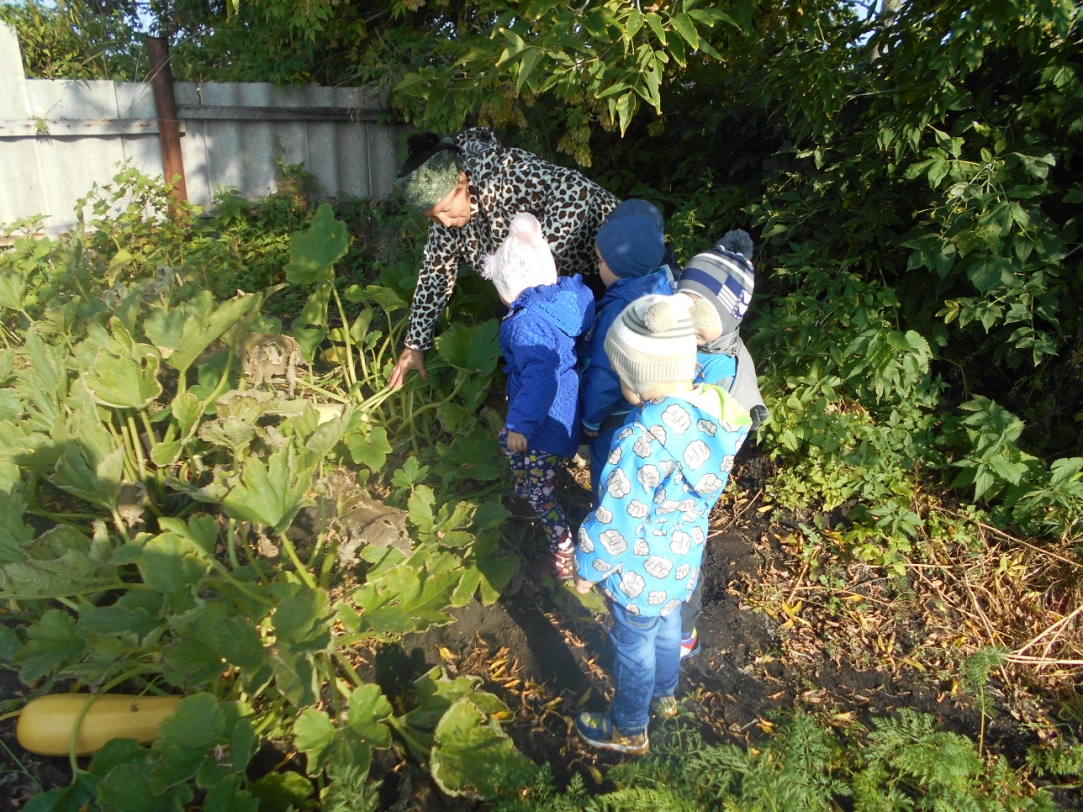 Итоговым мероприятием было развлечение для детей «В гостях у бабушки Наташи», на котором  дети с удовольствием  играли на музыкальных инструментах, отгадывали загадки. Сюрпризным моментом был приход главного героя проекта – Морковки, которая принесла им корзинку с  угощением.
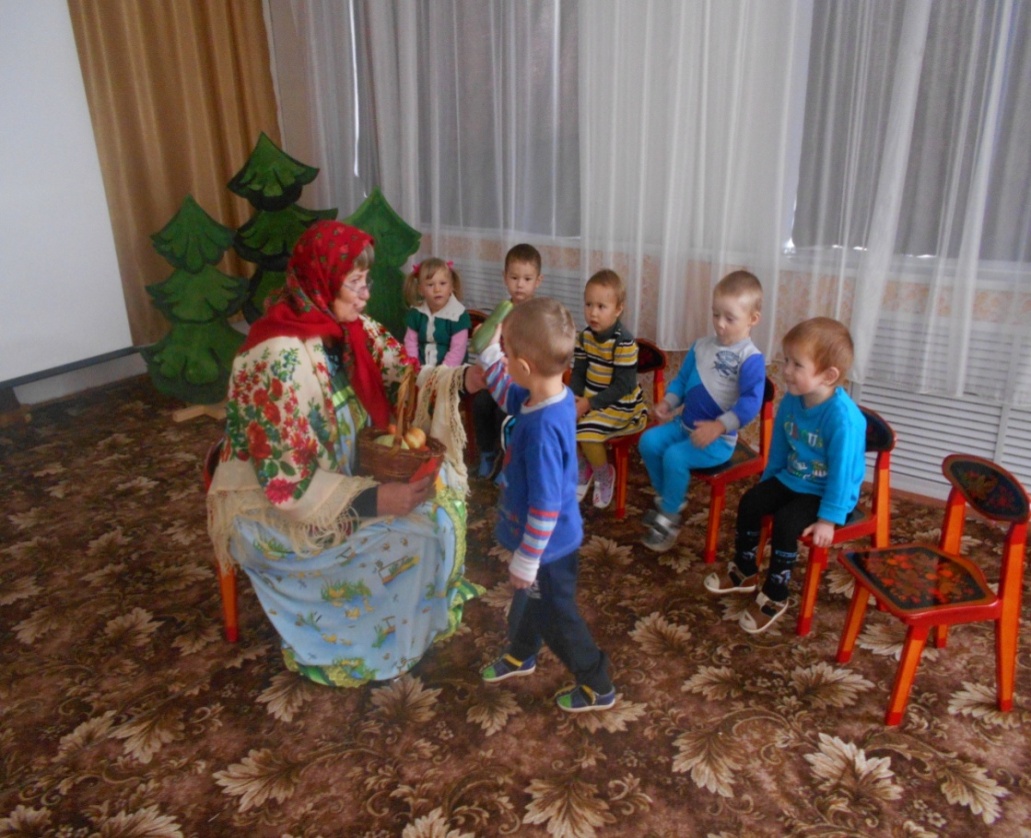 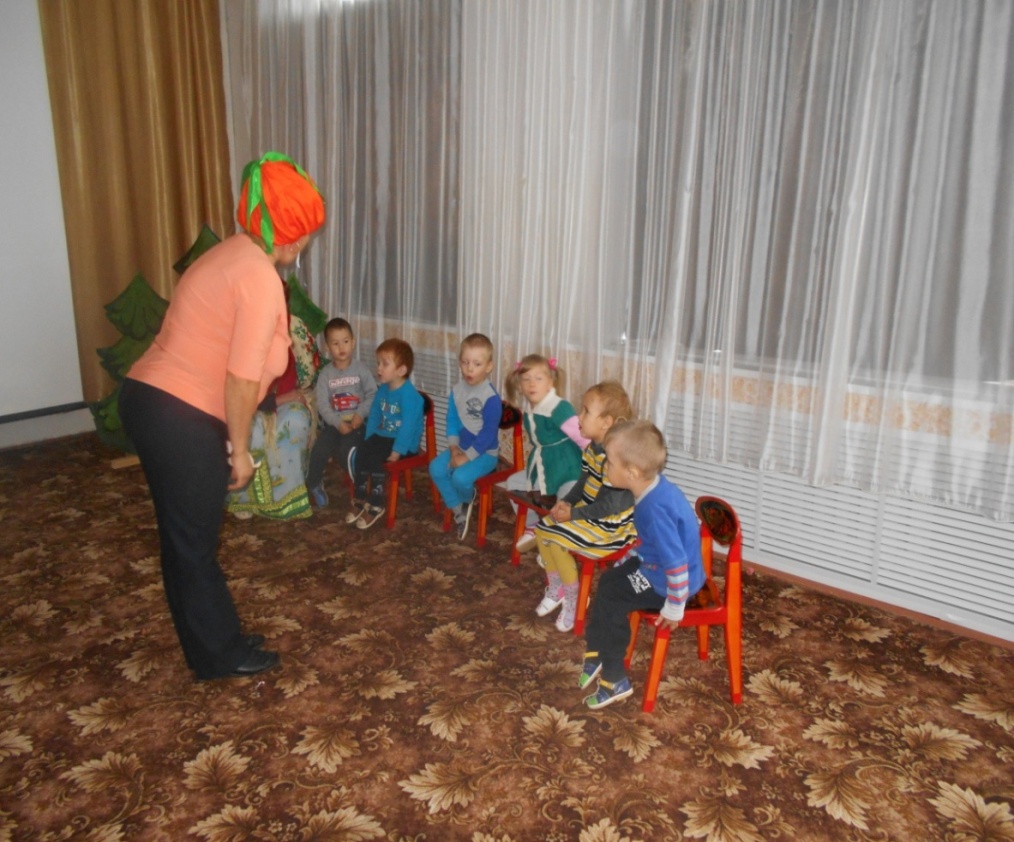 В ходе проекта также была организована работа с родителями. Организация питания в детском саду должна сочетаться с правильным питанием ребёнка в семье. Поэтому мы старались убедить родителей  в том, чтобы рацион питания детей дома был обогащён свежими овощами.
Родителям говорили о том, что овощи необходимы для нормального роста и развития. Для этого были подготовлены и проведены   беседы и консультации: «Хороший аппетит», «Свежие овощи - главный источник витаминов».
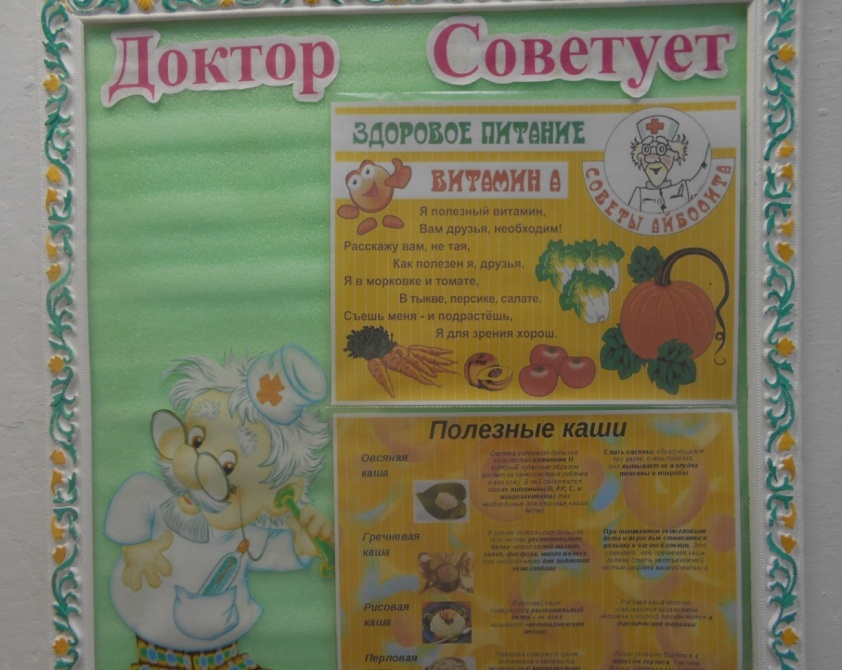 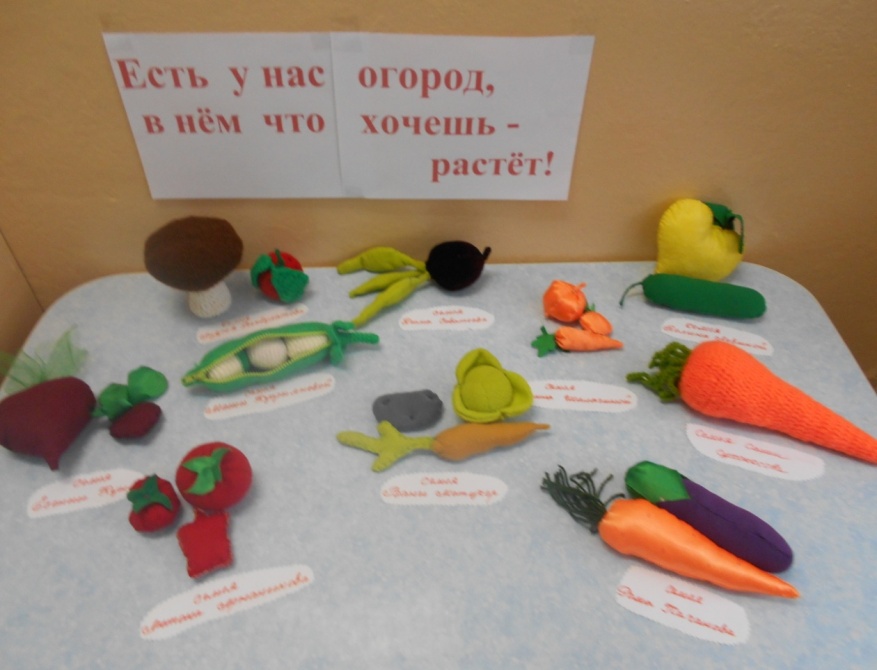 Также родители  изготовили  поделки овощей своими руками. Кто-то сшил, кто-то связал  - овощи получились разнообразные,  и  они доставили много удовольствия детям в  самостоятельной игре. В конце проекта была оформлена выставка «Есть у нас огород, в нём что хочешь, растет»
Выводы:
В процессе реализации проекта, я заметила, что  у детей произошли позитивные сдвиги в эмоциональной сфере, а так же улучшился аппетит и  повысился интерес к познанию. Дети с желанием стали кушать овощные блюда, следовательно, это укрепит их здоровье. Данный проект помог и родителям сблизиться не только со своими детьми, но и  друг с другом. В процессе общения они помогали друг другу советами, делились опытом в приучении детей к здоровой пище.
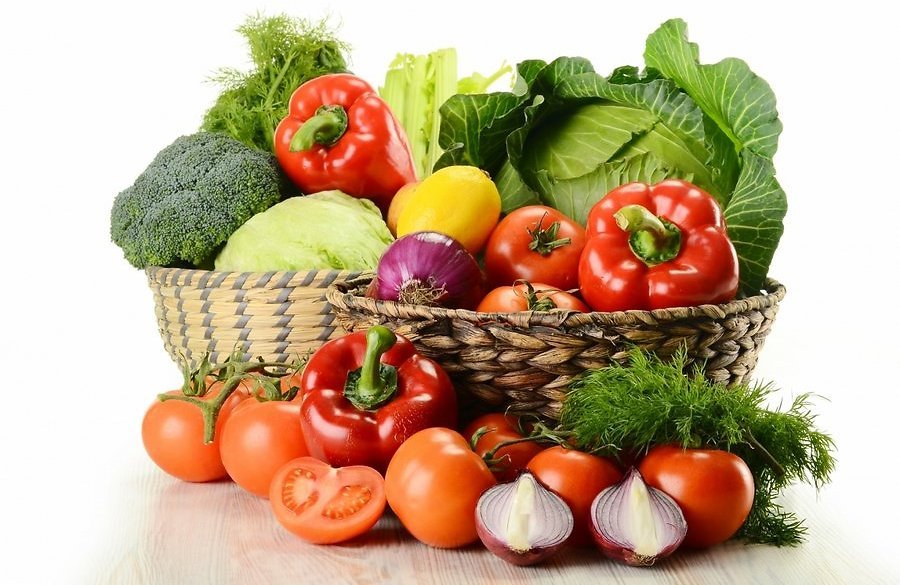